Процессы для разработки заявки для ГФ

Габриэла Ионашку, 
Региональный советник ЮНЭЙДС по стратегическому планированию

31 января 2020 года, г. Нур-Султан
НЕ ТОЛЬКО ГЛОБАЛЬНОГО ФОНДА!
О чем речь
Страновом диалоге 
Написание заявки 
Мониторинг и оценка
Страновой диалог
Открытое и всеобъемлющее обсуждение между различными группами людей, которые работают на снижение распространения заболевания и устранение последствий. Страновой диалог продолжается, начиная с разработки заявки на финансирование и заканчивая реализацией гранта. Он служит основой для определения приоритетного запроса страны на финансирование.
Правила
Мероприятия которые не нарушают права человека 
Приоритетными являются мероприятия которые в дальнейшем будут  интегрированы в существующие системы и структуры либо будут их создавать, либо устранять барьеры 
Приоритетными являются мероприятия которые являются эффективными с точки зрения стоимости 
Мероприятия которые потенциально могут подорвать существующие системы – к рассмотрению приниматься не будут 
Обоснование выбранных мероприятий
Написание заявки
Сбор идей из странового диалога 
Обработка идей и идентификация приоритетов 
Сбор данных и информации 
Разработка заявки
Широкое обсуждение заявки 
Утверждение и
Подача
Детерминанты ВИЧ
Детерминант это фактор риска или причина которые влияют на распространение ВИЧ 
Количество, полученное путем сложения элементов
Распространённость ВИЧ в Казахстане
0,2%
Количество, полученное путем сложения элементов
7,9% ЛУИН
6,2% МСМ
1,9% РКС
1,4% ППМР
Молодежь 0,12%
2,7% Заключенные
ЛОГИЧЕСКАЯ МАТРИЦА
Логическая модель,  теория изменений или матрица программы
January 30, 2020
UNAIDS
Понятие охвата
January 30, 2020
UNAIDS
Индикаторы результата и влияния расчитываются из оценочного количества
       


Количество РКС протестированных на ВИЧ 
Оценочное количество РКС
January 30, 2020
UNAIDS
Логистическая матрица
Снизить распространённость ВИЧ
Увеличить количество
Повысить уровень знаний
Логистическая матрица
Снизить распространённость ВИЧ
Увеличить количество
Повысить уровень знаний
Типы индикаторов
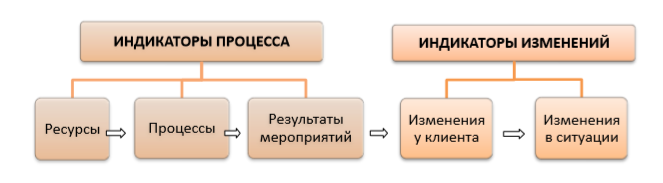 January 30, 2020
UNAIDS
Упражнение
Поставьте индикаторы напротив матрицы
January 30, 2020
UNAIDS
Спасибо!

ionascug@unaids.org